АКЦИЯ ПАМЯТИ «ЧТОБЫ ПОМНИЛИ»
Победитель конкурса на реализацию проектов в сфере волонтерской деятельности в НАО - Чабан Е.В.
ГБПОУ НАО «Ненецкое профессиональное  училище»
Начало реализации  проекта – 2 мая 2019 г.
Окончание реализации  проекта – 8 мая 2019 г.
Основная цель проекта: Формирование у обучающихся гражданственности, патриотизма, активной жизненной позиции для успешной их социализации посредством вовлечения обучающихся, педагогов, родителей в активную деятельность по патриотическому воспитанию.
Методы реализации:- Уборка территории в сквере Памятника Нарьян –Марским портовикам;-Вахта памяти;- Акция памяти, возложение венка и цветов к памятнику.
Уборка территории сквере
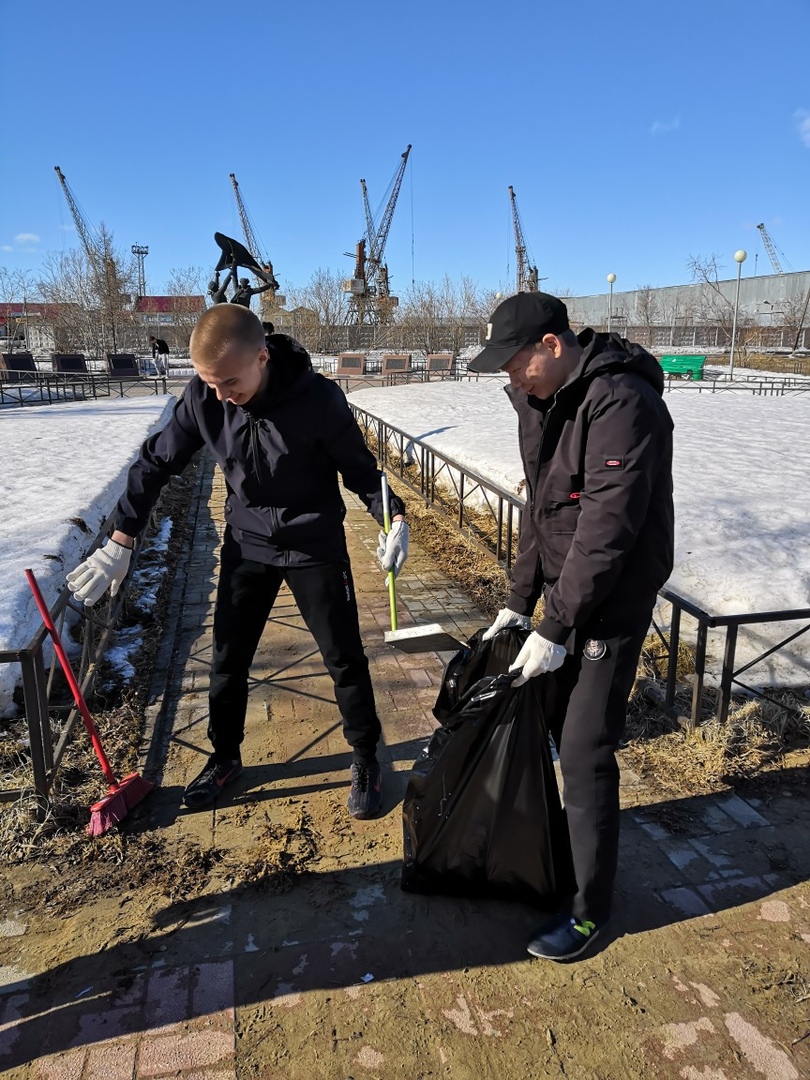 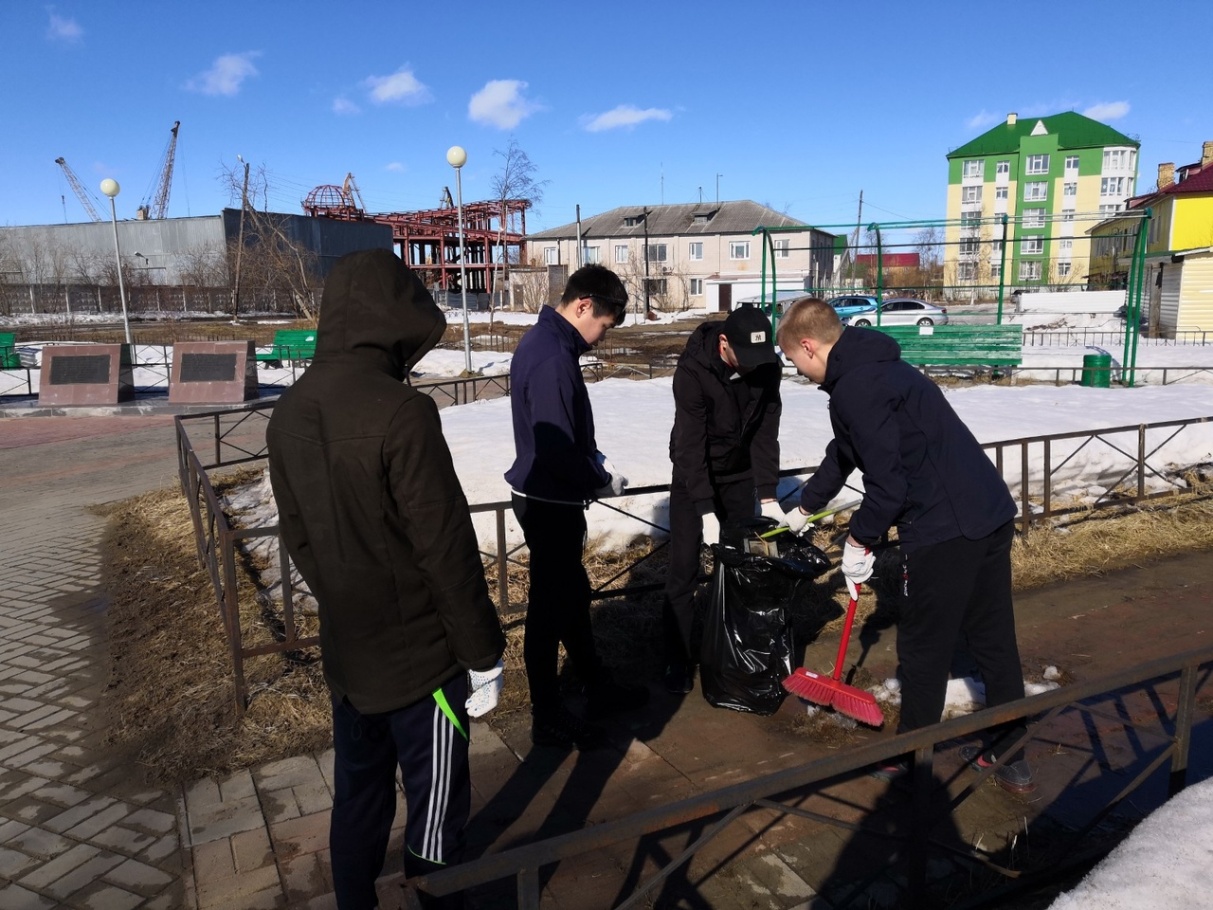 Вахта памяти
Акция памяти
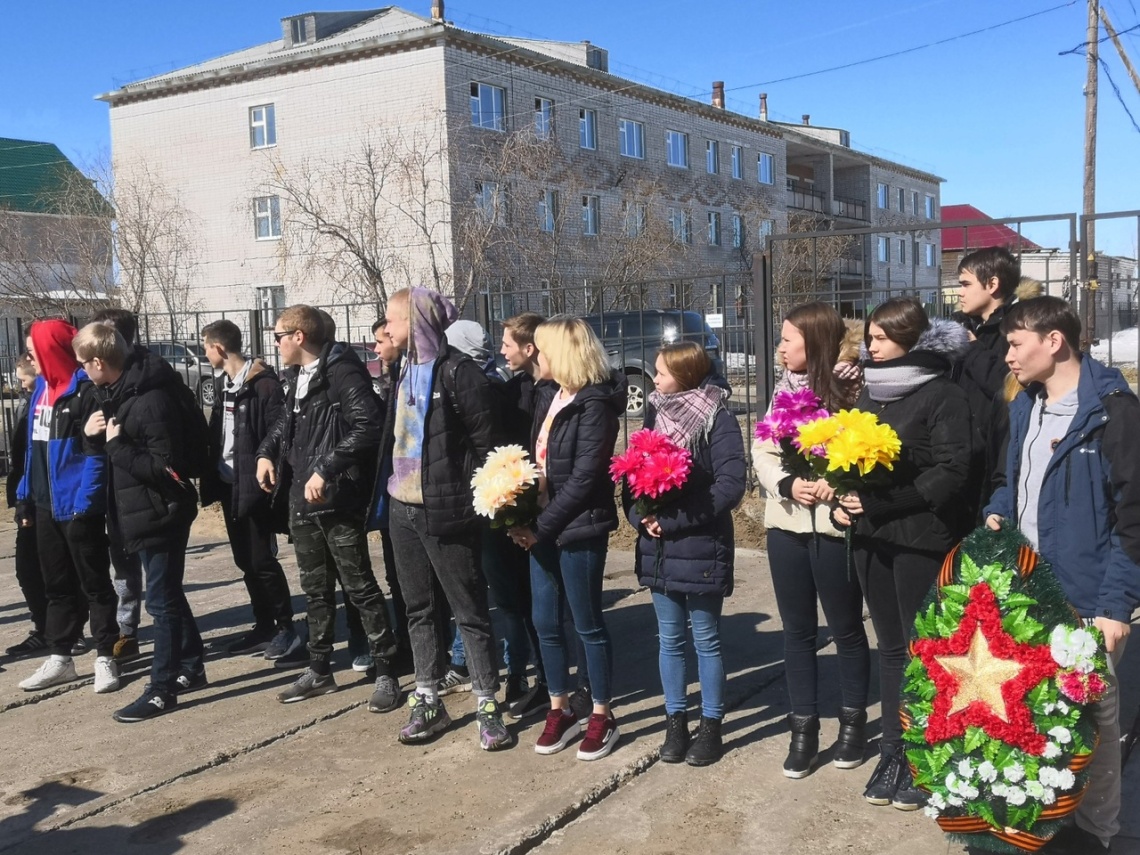 Возложение венка и цветов к памятнику Нарьян – Марским портовикам.